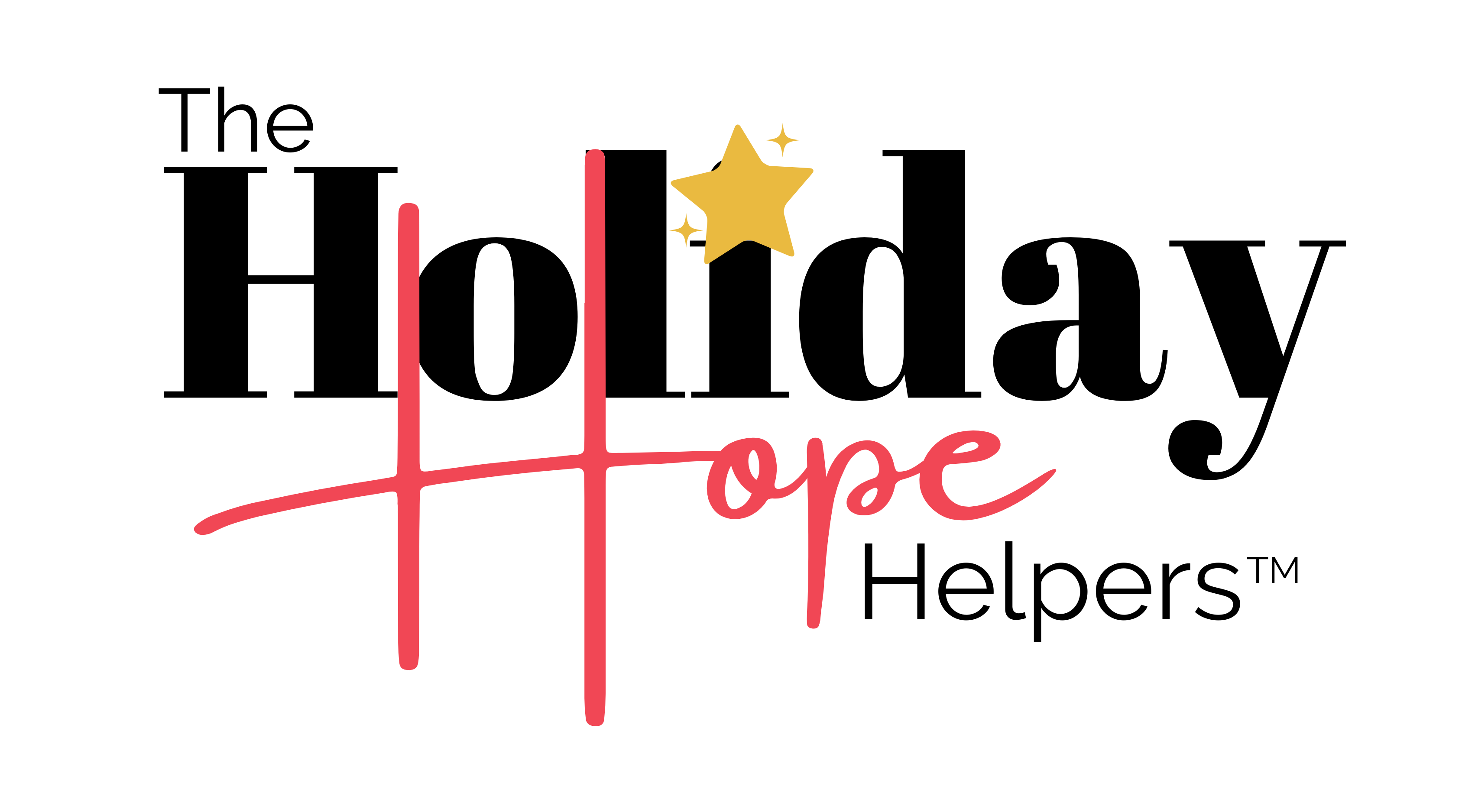 Become a 
Holiday Helper!
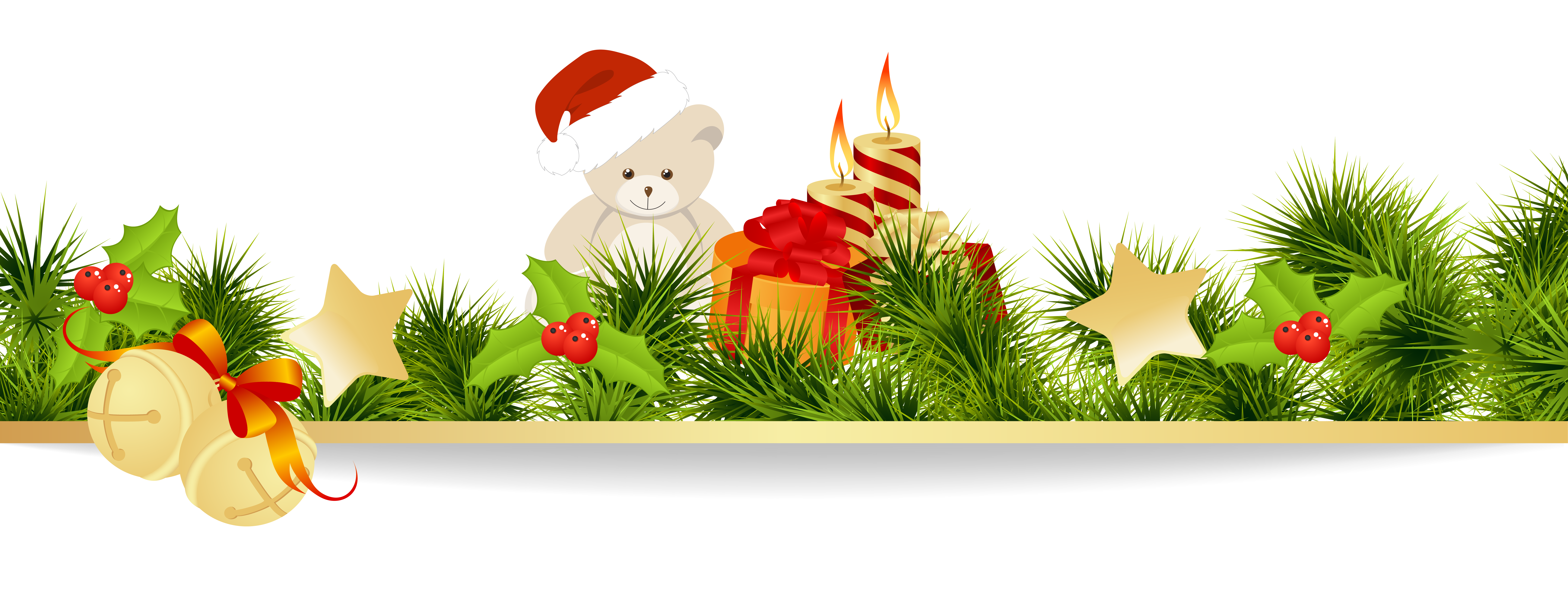 Company Name’s
TOY, CLOTHES & FOOD DRIVE
Helping Families in Need this Holiday
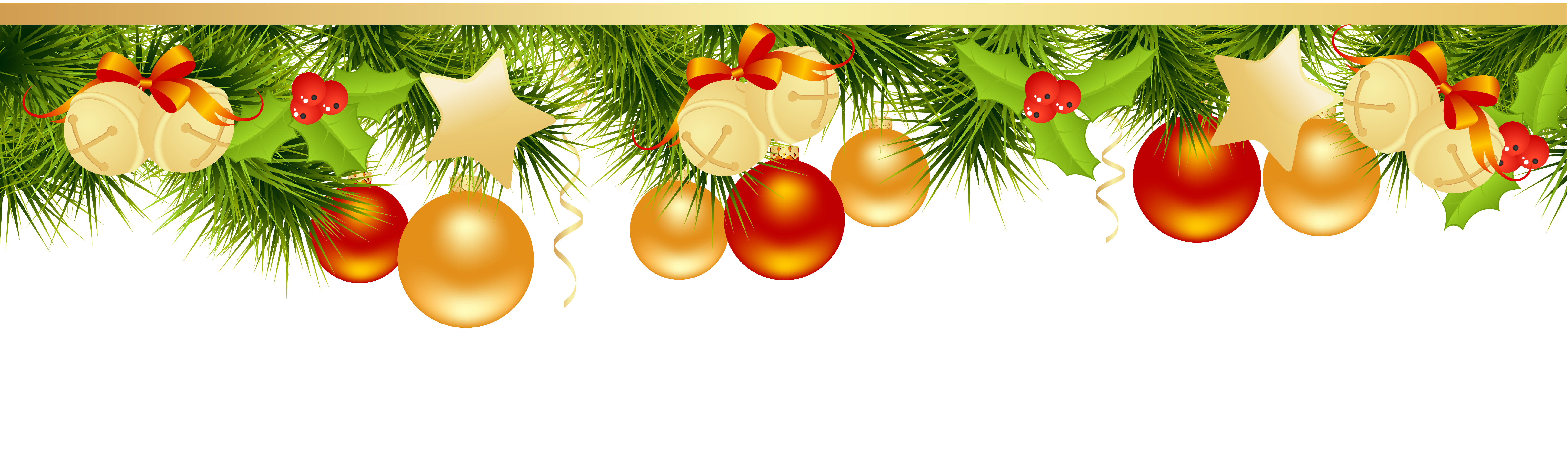 Collecting non-perishable food items, clothing, toys and gift cards from Date to Date Here.
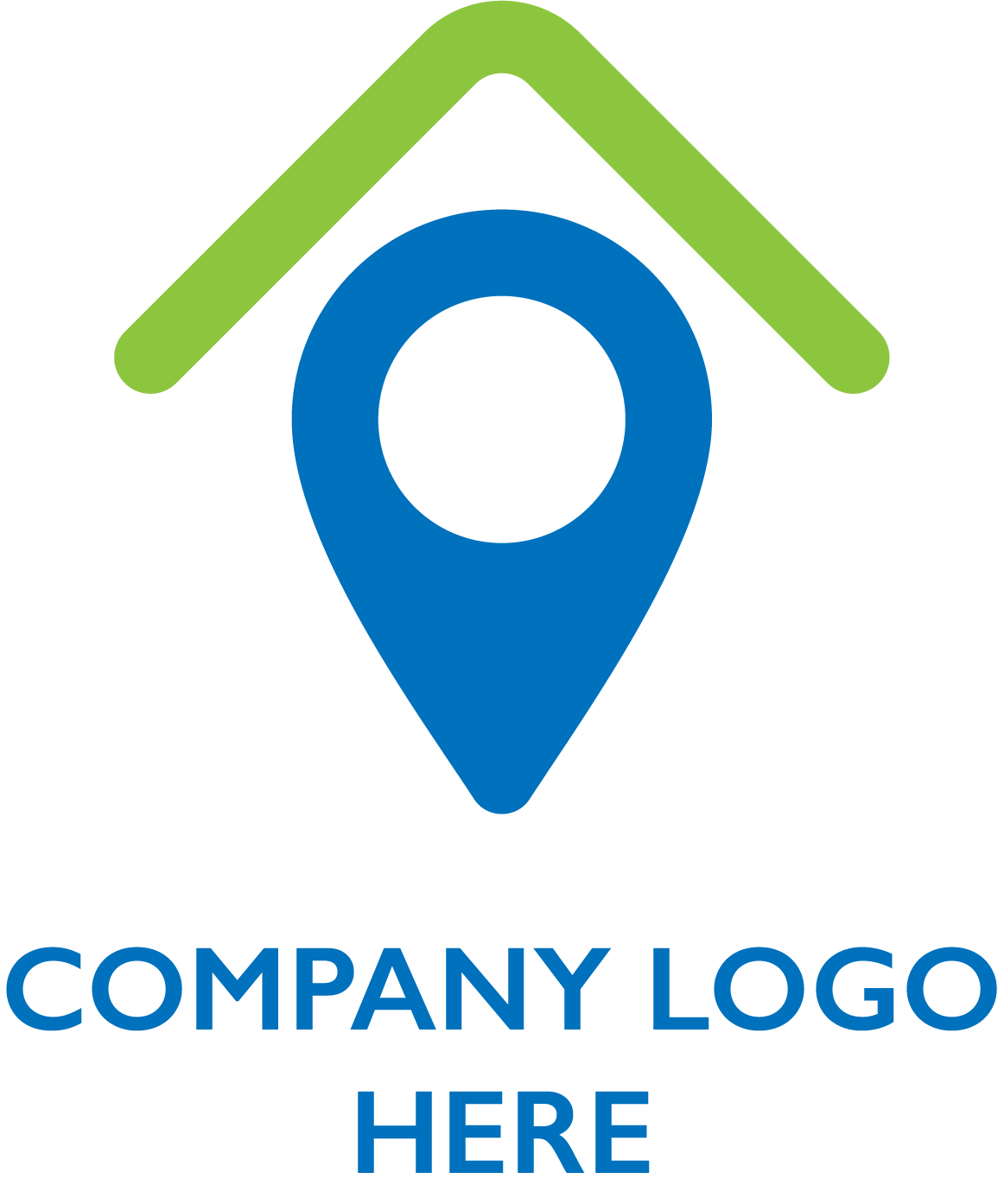 Drop-off Location: Location Here

For more information,  please call NAME HERE
at 123-456-7890.
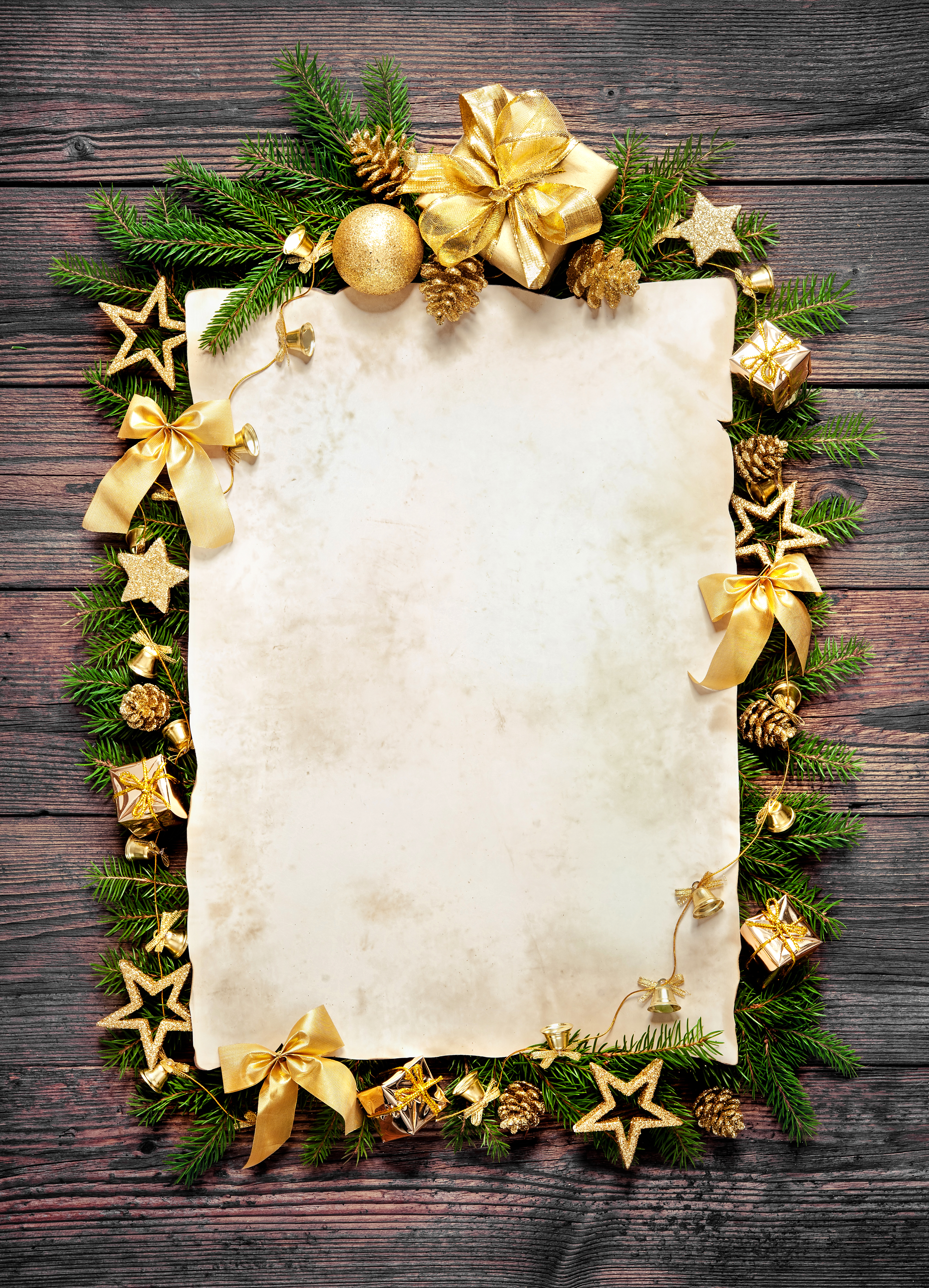 Become a Holiday Helper!
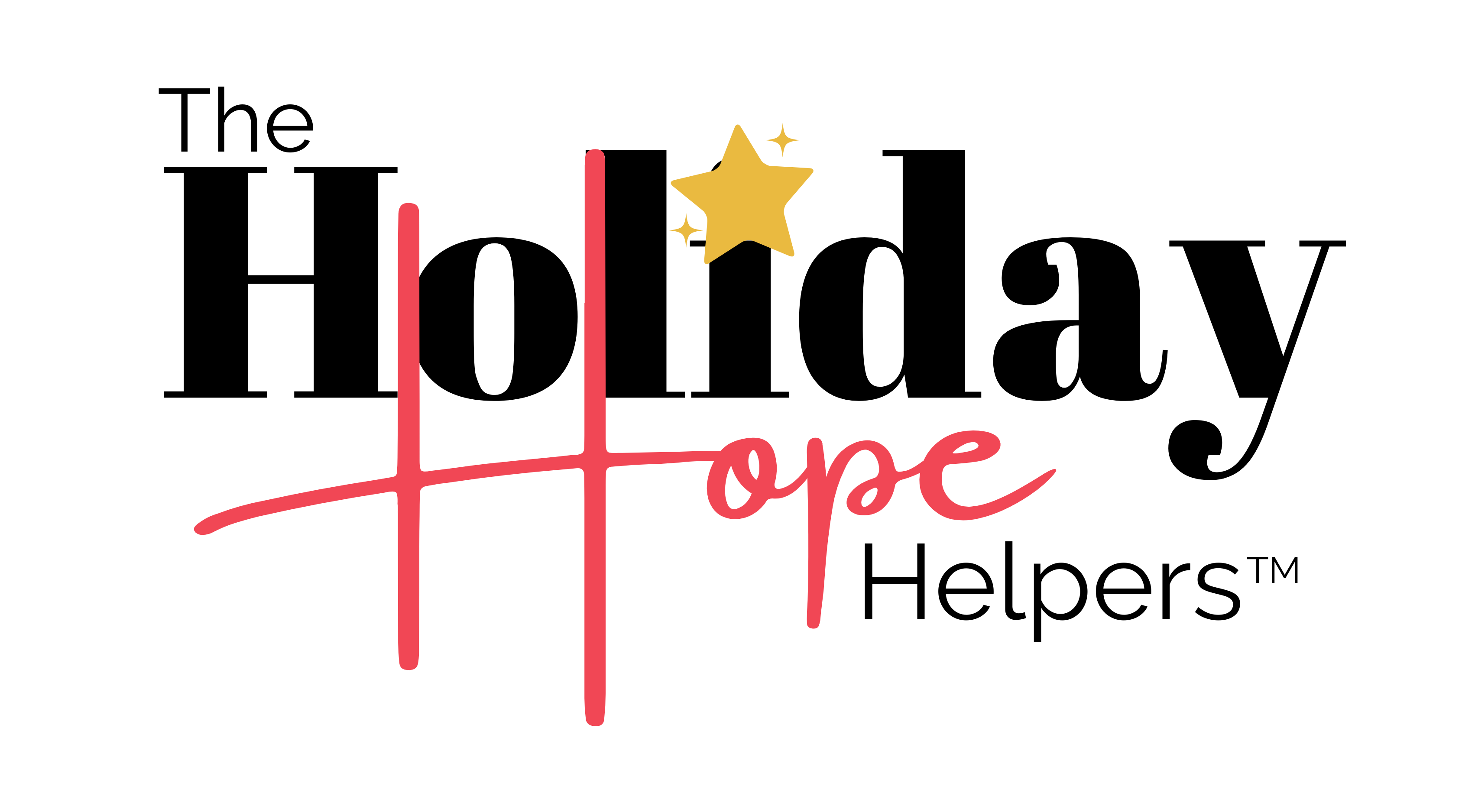 Company Name’s
TOY, CLOTHES & FOOD DRIVE
Helping Families in Need this Holiday
Collecting non-perishable food items, clothing, toys and gift cards from 
Date to Date Here.
Drop-off Location: Location Here

For more information,  please call NAME HERE at 123-456-7890.
Become a Holiday Helper!
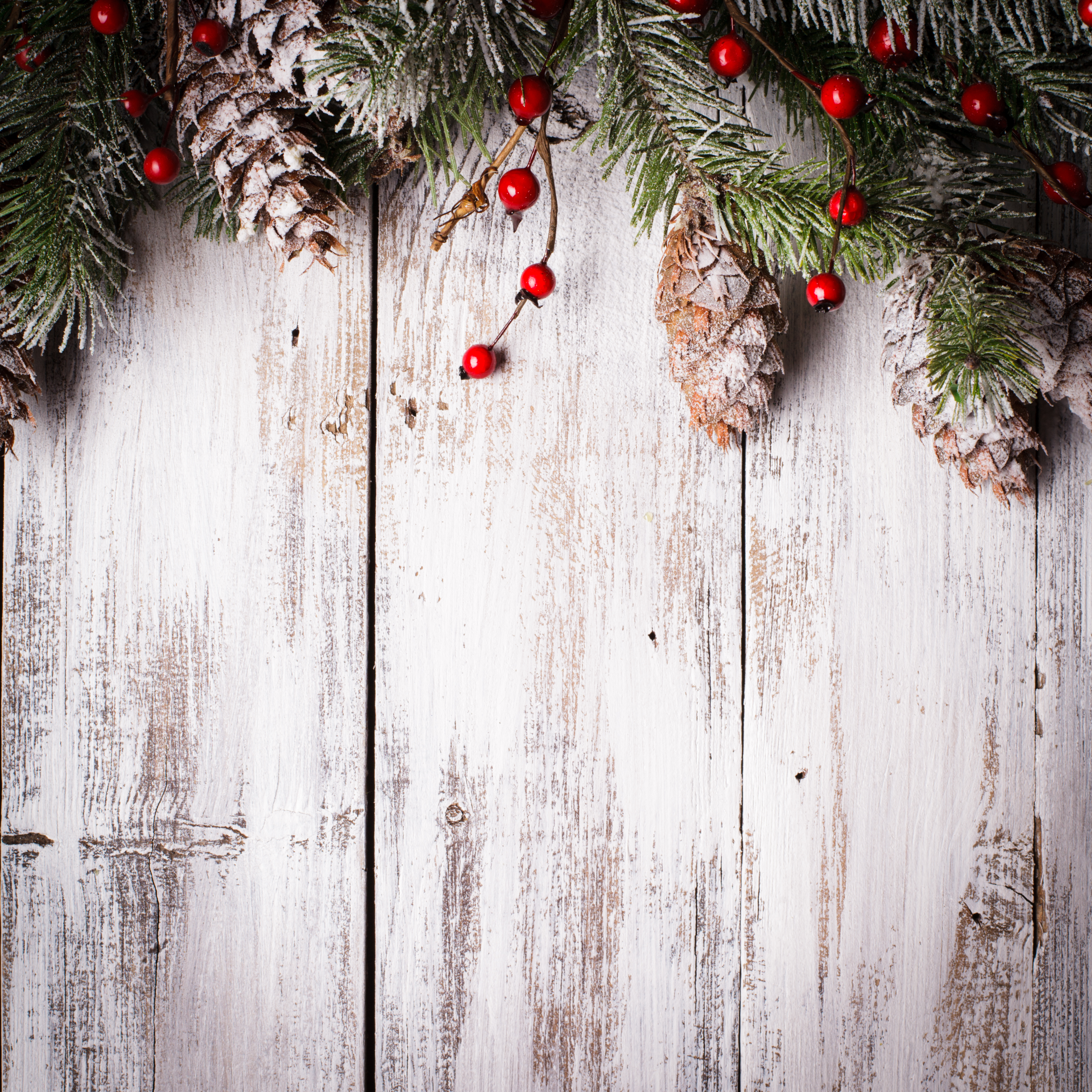 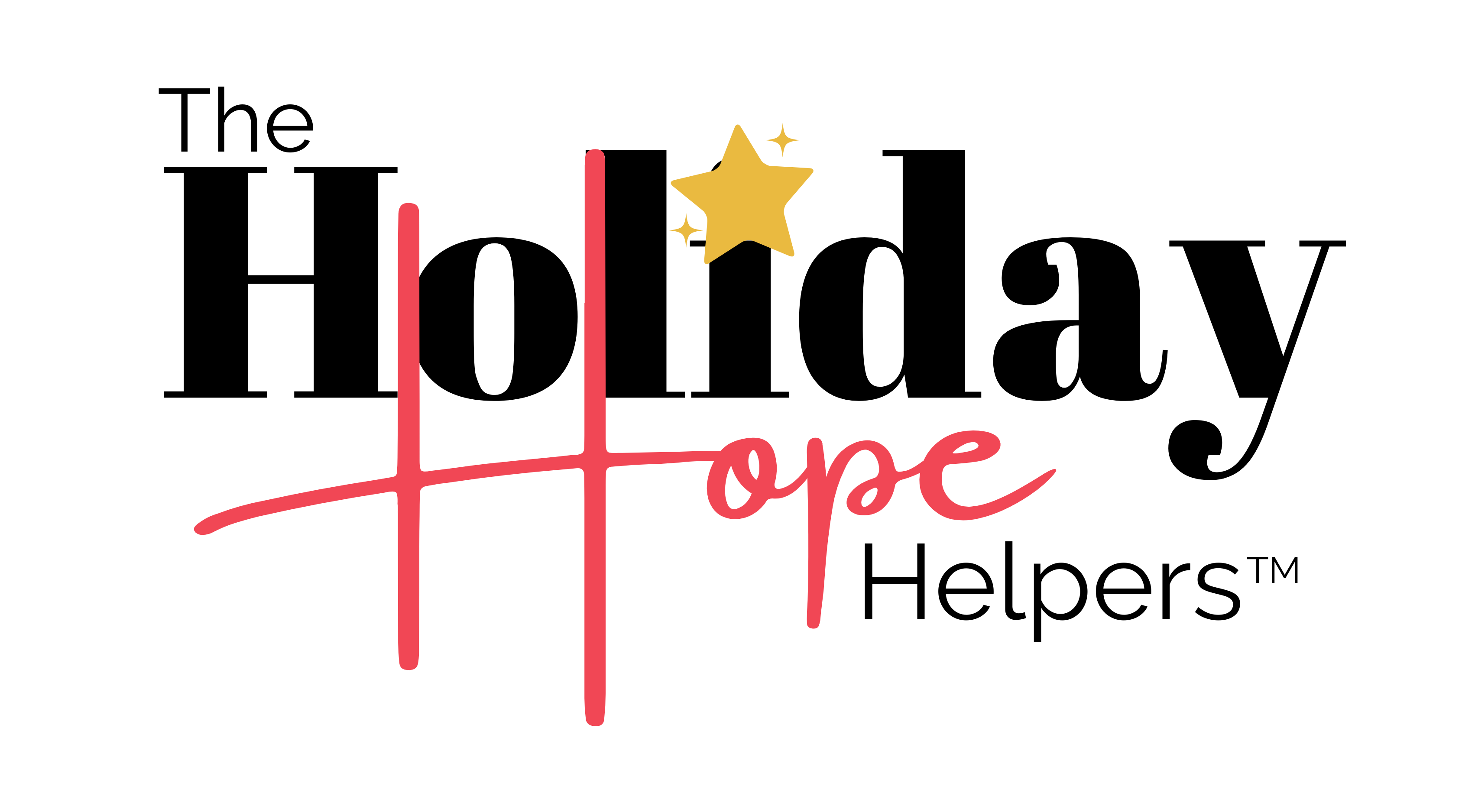 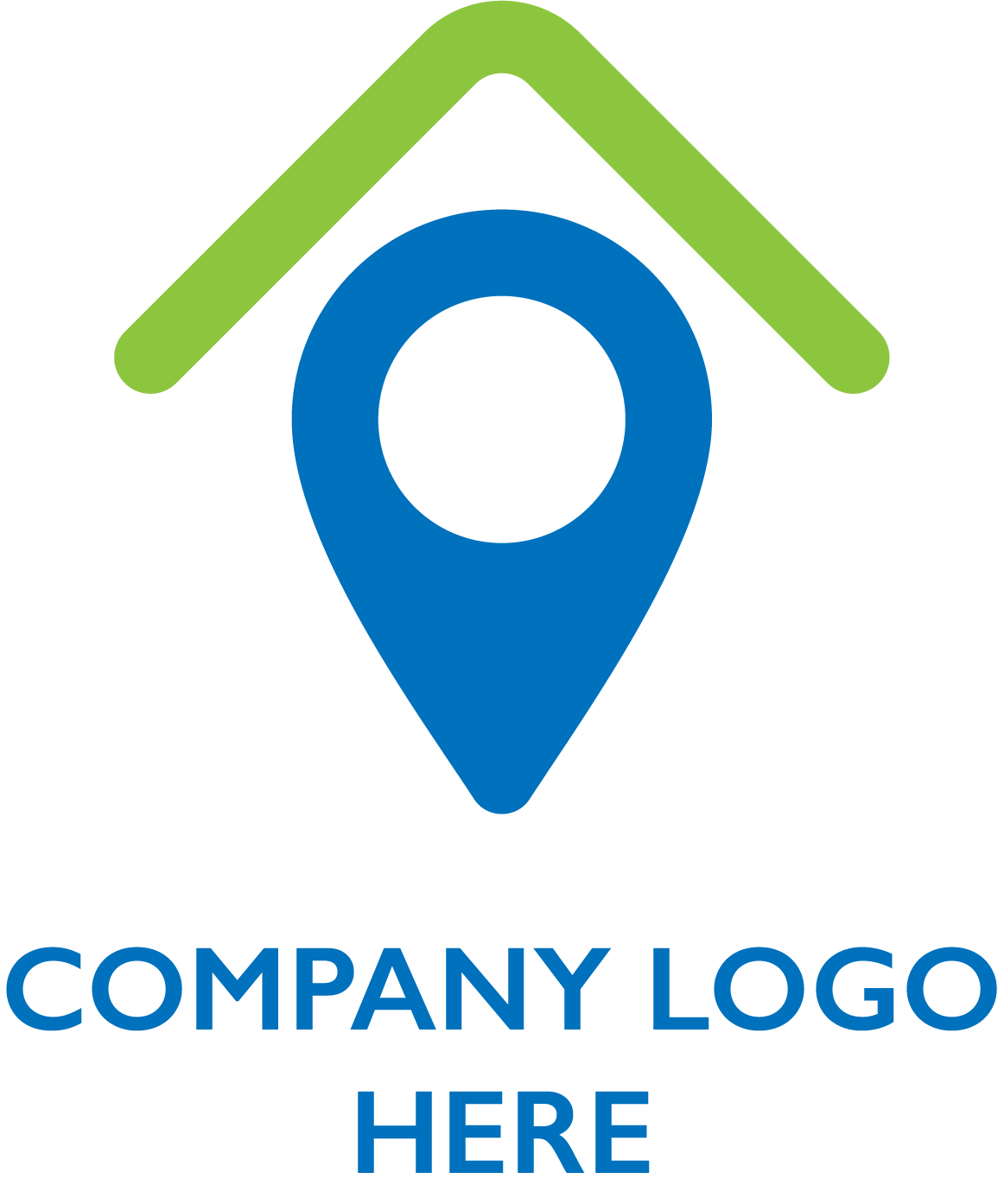 Company Name’s
TOY, CLOTHES & FOOD DRIVE
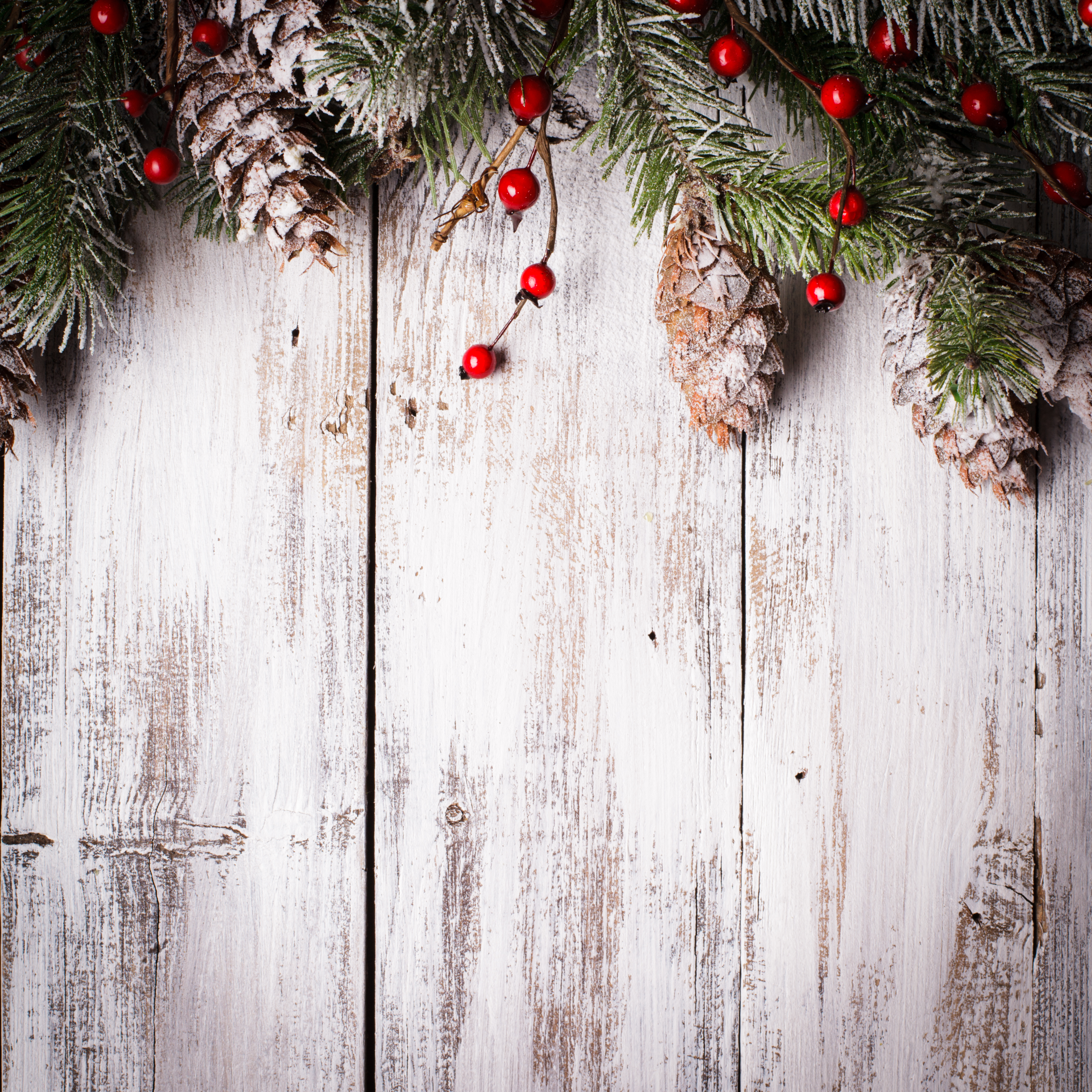 Collecting non-perishable food items, clothing, toys and gift cards for families in need from Date to Date Here.
Drop-off Location: Location Here
For more information,  please call NAME HERE at 123-456-7890.